Thực đơn 
        Ngày 09/04/2025
BUỔI SÁNG:
- Cháo thịt, đậu xanh
- Sữa Fincosd
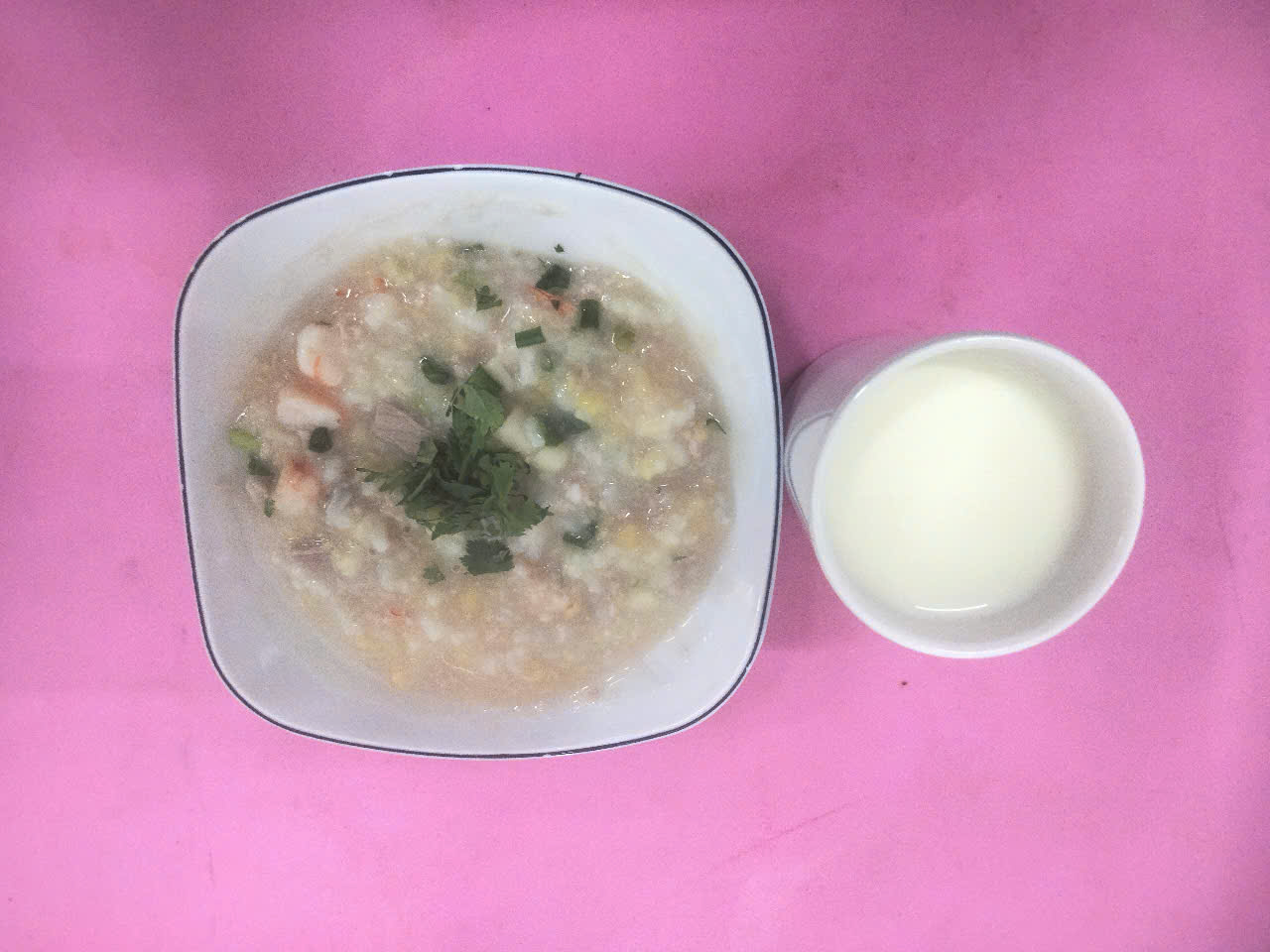 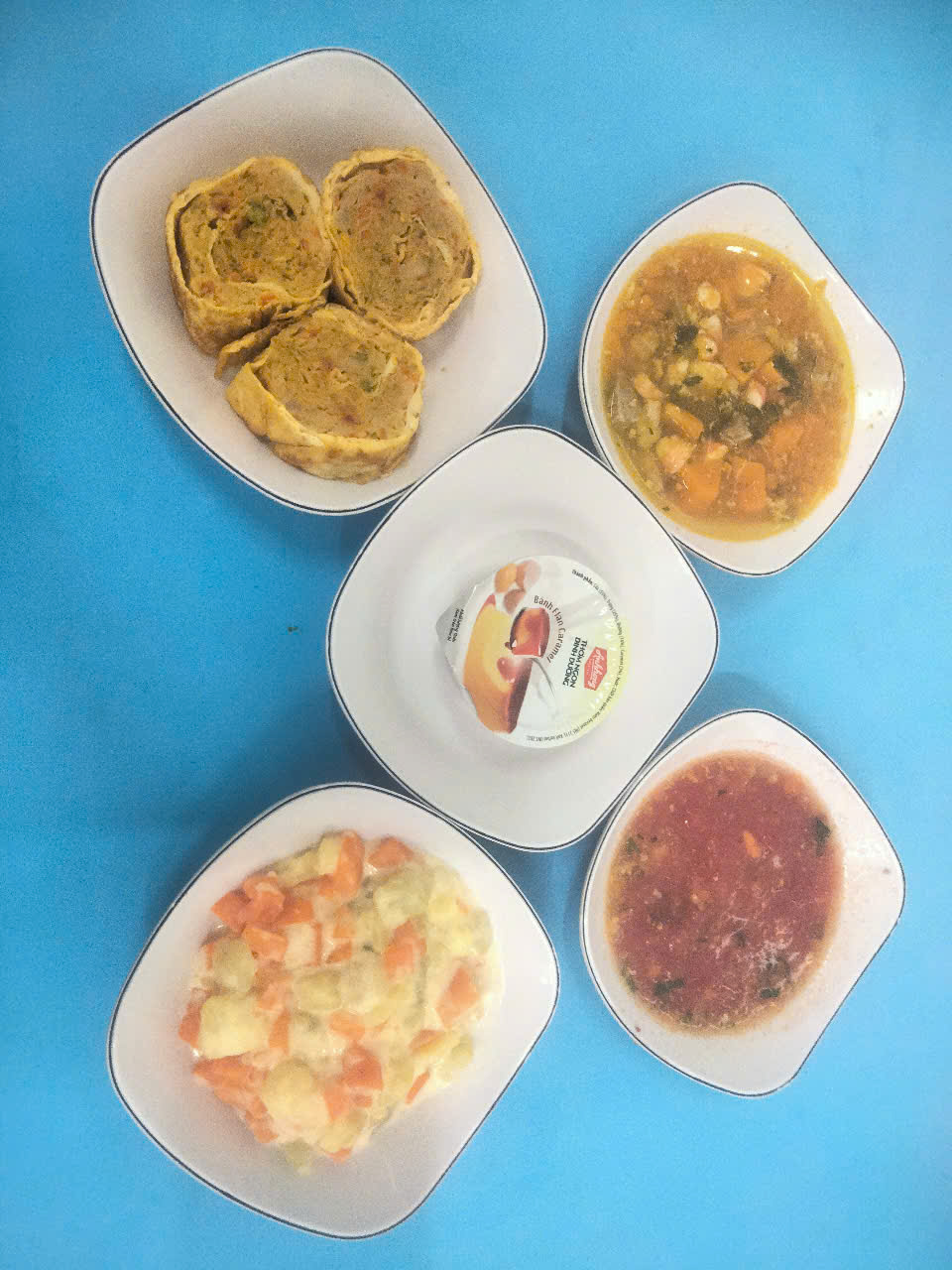 BUỔI TRƯA:
Món mặn: Trứng cuộn rau củ
Món canh: Canh bí đỏ nấu tôm thịt
Món trộn: Salad rau củ sốt mayonair
Tráng miệng: Bánh plan
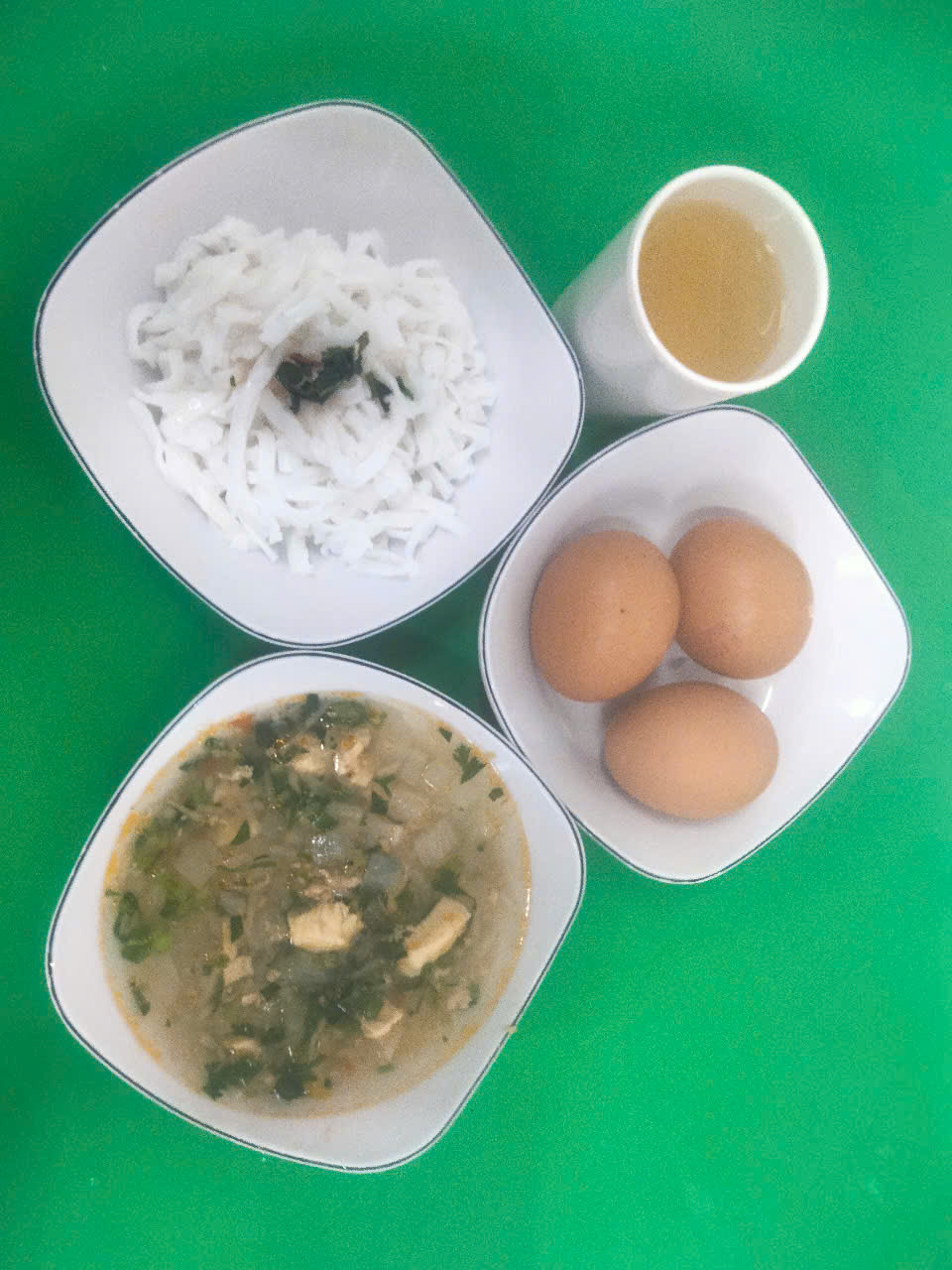 BUỔI XẾ:
Phở gà nấu giá, rau thơm, củ cải trắng
Nước tắc
Bổ sung trẻ SDD: Trứng gà